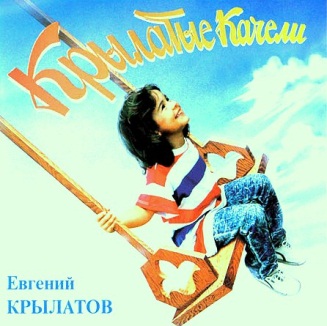 Презентацию выполнила:Шитова Анастасия Евгеньевна МБОУ СОШ№ 7 г.Туймазы 2 Д
История создания  песни «Крылатые качели»

Песня «Крылатые качели» была написана для кинофильма «Приключения Электроника» композитором Евгением Крылатовым на стихи  Юрия Энтина.
                                                                                        
                                                                                                   Юрий Энтин










  Евгений Крылатов
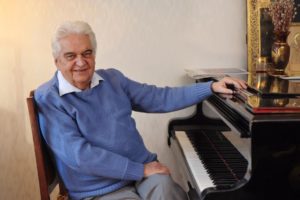 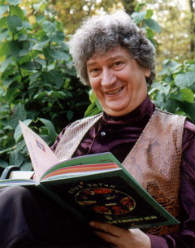 Евгений Крылатов рассказывает о создании песни: «Легко: сел за рояль 
да и написал. Меня вдохновили прекрасные стихи Юрия Энтина. 
Это мой любимый поэт. Хотя он человек странный и часто зря сам себя ругает. Мне долго пришлось доказывать, что он написал замечательные стихи«Крылатые качели».
Главные песни Е.Крылатова были всегда на грани срыва: исключением не стали и «Крылатые качели», песня  не понравилась режиссёру Константину Бромбергу из-за её лиричности, её земного, а не фантастического содержания.
Режиссёр заставлял Крылатова по нескольку раз переделывать композицию, так что однажды Крылатов, споря с режиссёром, дошёл в тапочках на босу ногу и без пальто от площади Маяковского до Белорусского вокзала, а на улице стояла холодная осень.
Для озвучивания песни в кинофильме  нужен был неземной голос, как бы «Робертино Лоретти». Нечто подобное и искал Е.Крылатов, и молодая певица из детского хора «Большого Театра» Елена Шуенкова идеально подошла для этой цели! 















                       «Неземной голос» Елены Шуенковой
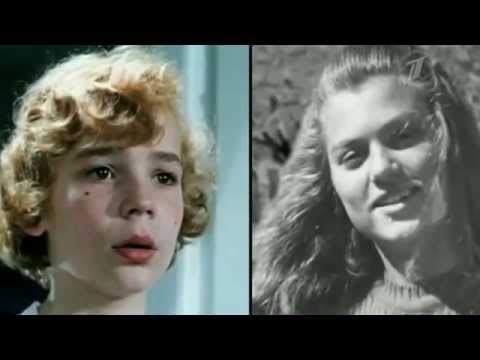 Песни из фильма «Приключения Электроника» вскоре после телепремьеры вышли на пластинке журнала «Кругозор» (№ 8 за 1980 год, записаны песни «Мы — маленькие дети», «Крылатые качели», «Бьют часы на старой башне»), на гибкой пластинке завода «Грамзапись» (записаны песни «До чего дошёл прогресс», «Мы — маленькие дети», «Крылатые качели», «Ты — человек») — в обоих случаях был записан голос Электроника «из фильма» (исполнение Елены Шуенковой, но это не фонограмма фильма, а иной вариант студийной записи). На диске фирмы «Мелодия» песни Электроника (за исключением песни «Ты — человек») записаны в исполнении солистов из Большого Детского Хора п/у В. Попова.

       Солистка  БДХ  п/у В.Попова
Таня Мелёхина  «Крылатые качели»
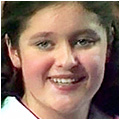 «Музыкальная форма» 

Песня  «Крылатые качели» представляет собой  двухчастную куплетную форму. Запев и припев –это большие ,развитые периоды.
Запев состоит из двух предложений, где второе предложение –расширенное. Второе предложение начинается так же, как и первое, но развивается несколько иначе. Мелодия «влетает» на кульминацию (ре второй октавы) и как будто «не хочет» с неё уходить, повторяет её ещё раз. 



В припеве мелодия опять никак не «распрощается» с кульминацией. И возникает «лишнее», третье предложение, почти точно повторяющее второе.
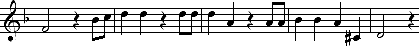 «Музыкальные краски» 

Композитор в начале задумал песню «Крылатые качели» как фоновую песню. И действительно, можно  увидеть ,что фактура аккомпанемента очень лёгкая и прозрачная, потому что в ней господствуют средний и верхний регистры, нет глубоких басов. Кроме того, непрерывная «текучесть» аккомпанемента усиливает ощущение того, что все фразы произносятся «на одном дыхании».
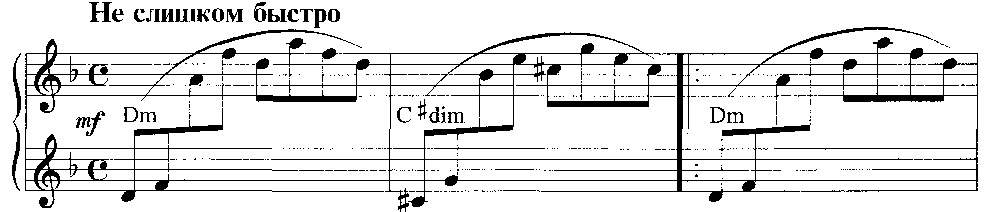 В запеве мелодия очень ясно делится на короткие фразы. Большинство из них начинаются с длинного звука, а затем переходят в подобие «скороговорки». Такой ритм напоминает взволнованную, возбуждённую речь. 





В конце первого предложения фразы становятся короче, как бы обрываются: «Начинают… свой разбег…» Музыкальная речь становится всё более порывистой, она словно задыхается от волнения.
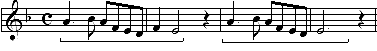 Во втором предложении мелодия приходит к высшей точке и «застревает» на ней: «только небо, только ветер…». А ритмическое движение становится более крупным: преобладают четверти, а не восьмые. 
Тональность запева  ре-минор создает задумчивое и меланхоличное настроение. В припеве меняются ключевые знаки. Был ре минор, стал ре мажор. Этот мажор не прозвучал бы так ярко, если бы не был оттенён минором.
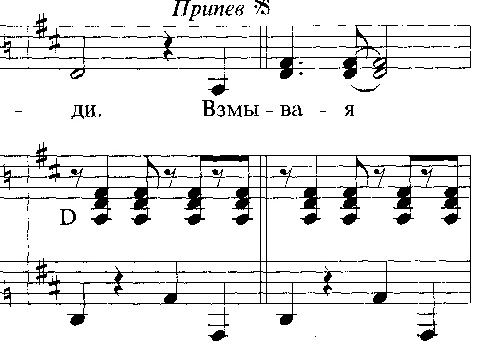 В ритме припева преобладают долгие звуки, плавные, закруглённые фразы. Первое предложение «вливается» во второе, мелодия кажется «бесконечной». Эта «бесконечность» подчёркнута и «добавочным» третьим предложением, почти точно повторяющим второе. Повторение усиливает ощущение «свободного полёта».
Обратите внимание: каждая фраза припева начинается с широкого скачка вверх, и каждый новый скачок всё выше. 




А в конце второго и третьего предложений мелодия, наоборот, опускается. Как на качелях: вверх, вниз — и дух захватывает.
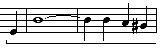 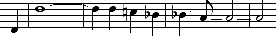 В припеве меняется и фактура аккомпанемента . Вместо «воздушных» арпеджио — энергичная аккордовая пульсация с острыми джазовыми синкопами. Появляются резкие, акцентированные басы. Этот фон выявляет скрытую, внутреннюю энергию широкой и как бы замедленной мелодии.
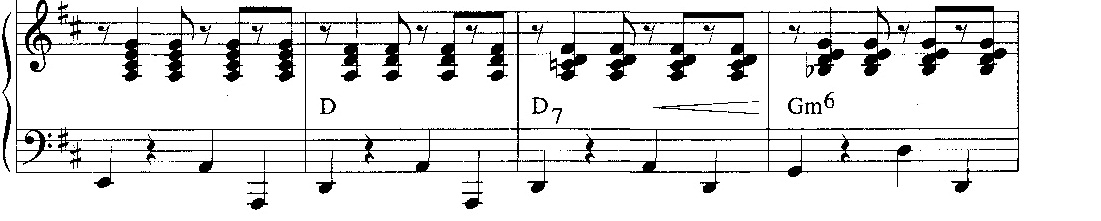 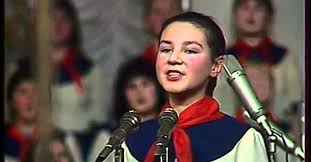 Мне очень нравится песня «Крылатые качели в исполнении Оли Новиковой и Большого детского хора.
Впервые с этой песней я познакомилась в Детской школе искусств на уроке хора и полюбила её с первого раза. Мелодия очень волшебная, 
завораживающая и очень добрая.
И именно данное исполнение я считаю одним из лучших: здесь и звонкий, кристально чистый голос солистки, и мощное звучание хора, и  красивое  трепетное звучание скрипок.